Chapter 9
Week 6
Network Management Tools, Systems, and Engineering
N.B: Do not consider slides from 37 to 96 (i.e., MIB Engineering and NMS design is NOT considered)
Chapter 9 	                   Network Management Tools, Systems, and Engineering
Basic Network Software Tools
Status monitoring tools
 Traffic monitoring tools
 Route monitoring tools
Notes
Basic tools are available as: 
 Part of the Operating System
 Add-on applications
Numerous basic tools are either a part of the OS or are available as add-on applications that aid in
obtaining network parameters or in the diagnosis of network problems. We will describe some of the
more popular ones here under the three categories of status monitoring, traffic monitoring, and route monitoring.
Chapter 9 	                   Network Management Tools, Systems, and Engineering
Status Monitoring Tools
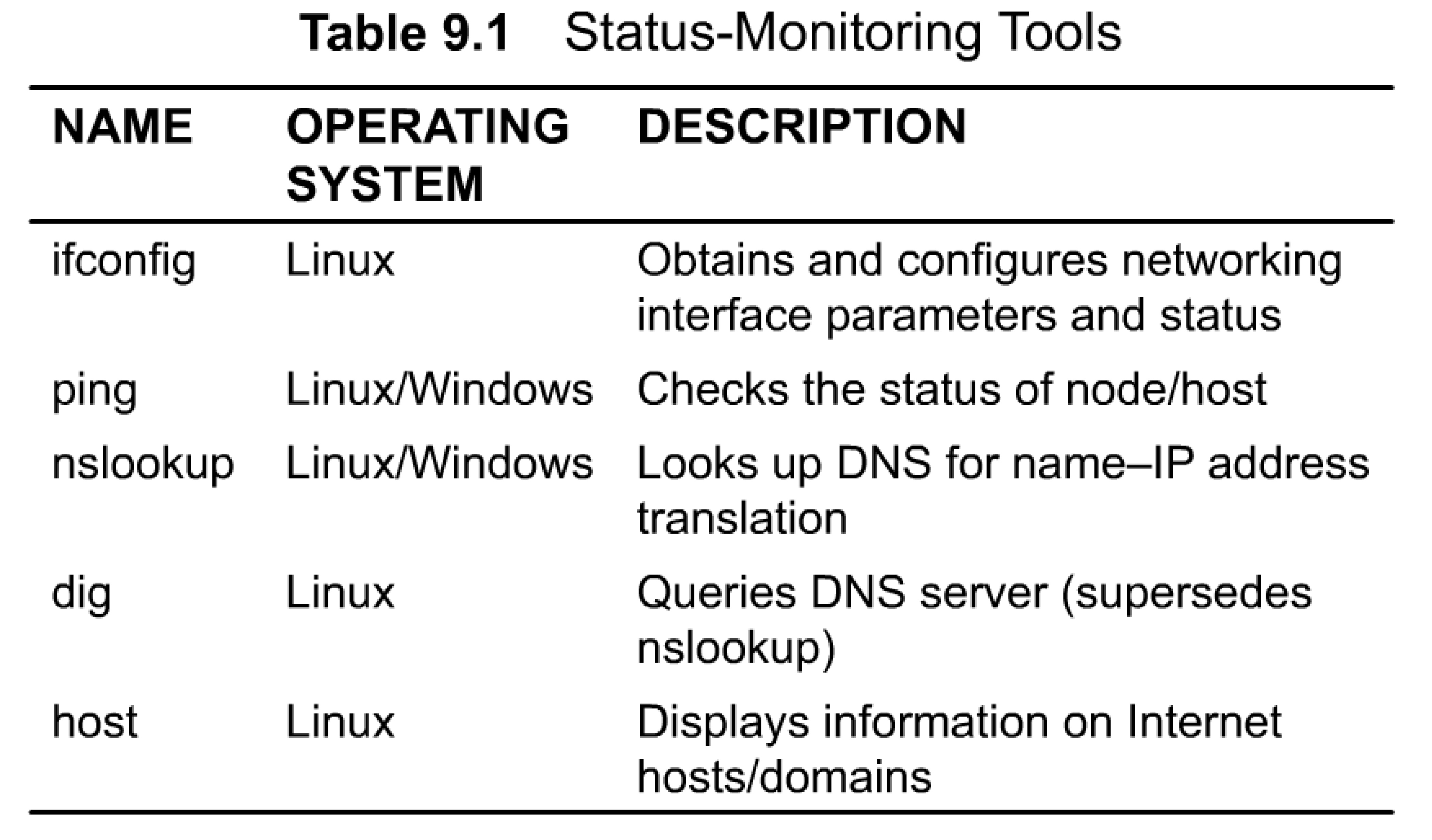 Table 9. 1 lists some of the network status-monitoring tools that are available
in the Linux/UNIX and Microsoft Windows (XP and Vista) environments. 

The command ifconfig on a UNIX system is used to assign an address to a network interface or to
configure network interface parameters.
Chapter 9 	                   Network Management Tools, Systems, and Engineering
ifConfig
Used to assign/read an address to/of an interface
 Option -a is to display all interfaces
 Notice two interface loop-back (lo0) and   Ethernet (hme0)
The option -a is for displaying all interfaces.

 Option -a provides information on whether the interface
is up or down, what maximum transmission unit (mtu) it has, the Ethernet interface address, etc.
Notes
Example:
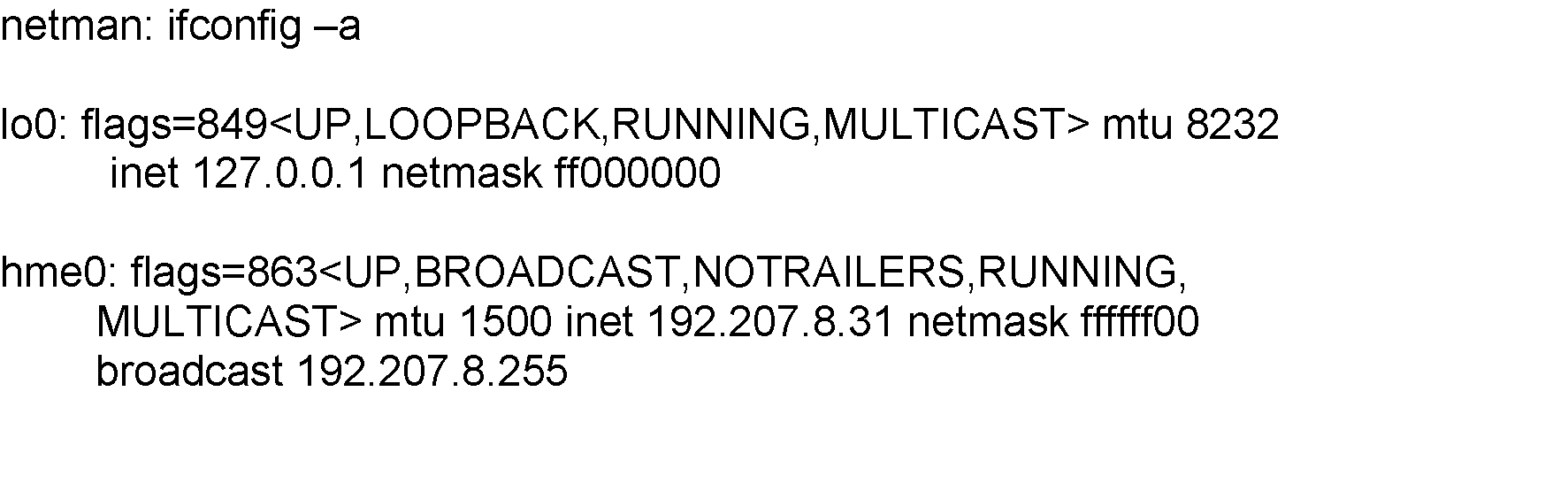 Chapter 9 	                   Network Management Tools, Systems, and Engineering
Ping
packet Internet groper
Most basic tool for internet management
 Based on ICMP ECHO_REQUEST message
 Available on all TCP/IP stacks
 Useful for measuring connectivity
 Useful for measuring packet loss
 Can do auto discovery of TCP/IP equipped stations on single segment
Notes
Example:
One of the most basic tools is ping (packet Internet groper). A frequent use of it is when an execution of a command on a remote station fails. As one of the first diagnostics, we want to ensure that the connection exists, for which the ping utility is executed to the remote host. If it fails, then there is a problem with the link. If it passes, then the trouble is with cither the application or something else.
% ping 205.152.8.138
PING 205.152.8.138 (205.152.8.138): 56 data bytes
64 bytes from 205.152.8.138: icmp_seq=0 ttl=17 time=14.8 ms
64 bytes from 205.152.8.138: icmp_seq=1 ttl=17 time=20.2 ms
64 bytes from 205.152.8.138: icmp_seq=2 ttl=17 time=15.7 ms
64 bytes from 205.152.8.138: icmp_seq=3 ttl=17 time=21.6 ms
64 bytes from 205.152.8.138: icmp_seq=4 ttl=17 time=20.0 ms

--- 205.152.8.138 ping statistics ---
5 packets transmitted, 5 packets received, 0% packet loss
round-trip min/avg/max = 14.8/18.4/21.6 ms
Chapter 9 	                   Network Management Tools, Systems, and Engineering
nslookup
An interactive program for querying Internet Domain Name System servers
 Converts a hostname into an IP address and vice versa querying DNS
 Useful to identify the subnet a host or node belongs to
 Lists contents of a domain, displaying DNS record
 Available with BSD UNIX; FTP from uunet.uu.net
 Available in Windows NT
Notes
Example:
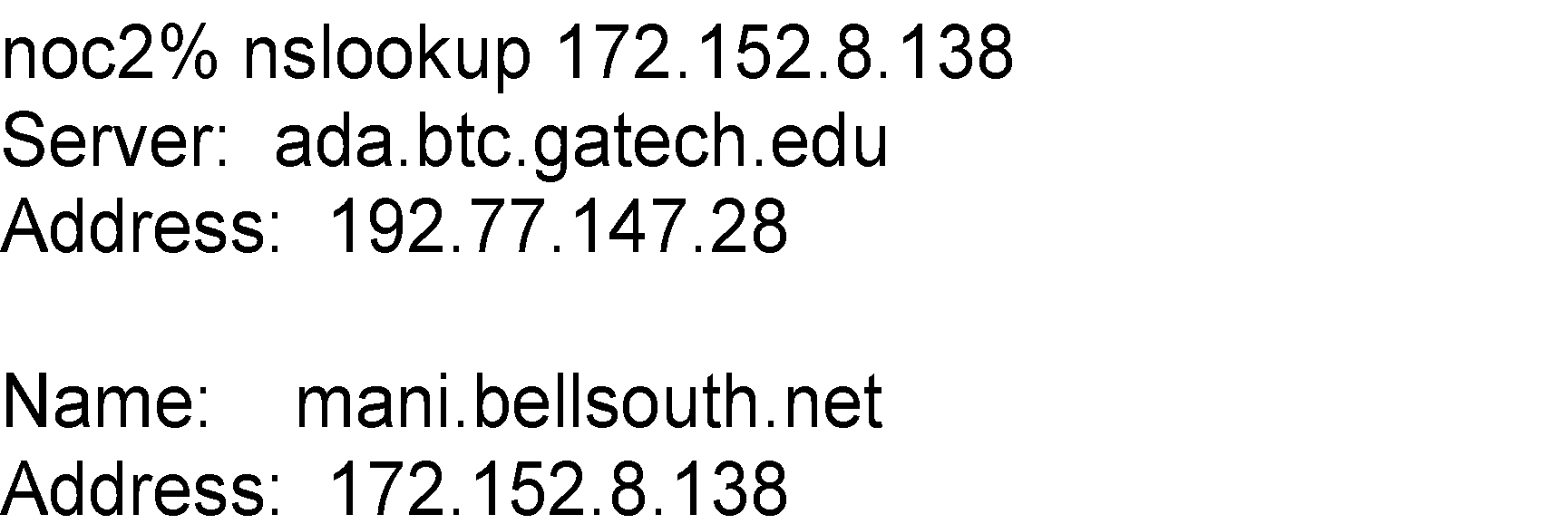 The UNIX commands, nslookup, host, and dig, are useful for obtaining names and addresses on hosts
and domain name servers. A domain name server provides the service of locating IP addresses. The
nslookup tool is an interactive program for making queries to the domain name server for translating
the host name to the IP address and vice versa. The command, by default, sends the query to the local
domain name server, but any other server can also be specified. The command dig is a more powerful
replacement for nslookup.
Chapter 9 	                   Network Management Tools, Systems, and Engineering
Domain Name Groper: dig
Used to gather lots of information on hosts from DNS
Notes
Example:
[beluga]~> dig +nocomments nimbus.tenet.res.innimbus.tenet.res.in.	604800	IN	A      203.199.255.4tenet.res.in.	604800	IN	NS   volcano.tenet.res.in. tenet.res.in.	604800	IN	NS   lantana.tenet.res.in. volcano.tenet.res.in.	604800	IN	A     203.199.255.3;; Query time: 2 msec;; SERVER: 203.199.255.3#53(203.199.255.3);; WHEN: Fri Mar  6 14:12:43 2009;; MSG SIZE  rcvd: 149[beluga]~>
dig or nslookup can help when one wants to find all the hosts on a local area network (LAN).This can
be done using a broadcast ping on the LAN. We need to know the IP address to execute this command,
which we may not know. However, if we know a host name on the LAN, we could obtain the IP address
using nslookup.
The interactive command host can also be used to get the host name using the domain name server.
Chapter 9 	                   Network Management Tools, Systems, and Engineering
Host
Command: host
 Displays host names using DNS
 Available from ftp.nikhef.nl:/pub/network/host.tar.Z
Notes
Example:
% host -a sun4-gw.cc.gatech.edu
Trying null domain
rcode = 0 (Success), ancount=1
The following answer is not authoritative:
sun4-gw.cc.gatech.edu   85851 IN  A  130.207.111.100
Network Management: Principles and Practice
©  Mani Subramanian and T. A. Gonsalves 2010
*
Chapter 9
Basic Network Software Tools, are available as: Part of the Operating System and as Add-on applications that aid in obtaining network parameters or in the diagnosis of network problems
Status monitoring tools
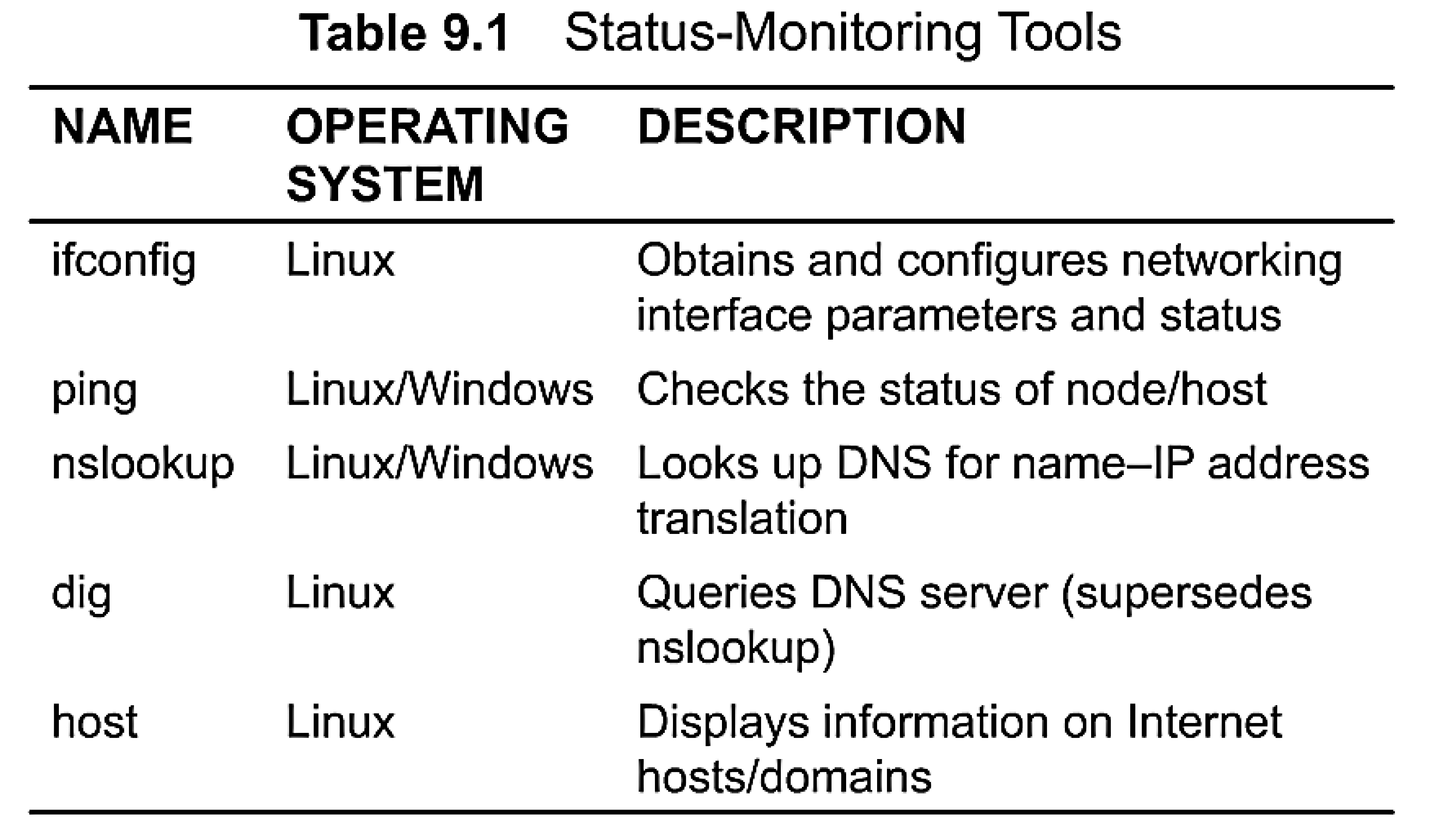 nslookup
used for querying Internet Domain Name System servers DNS
Translating a hostname into an IP address and vice versa querying DNS
 Useful to identify the subnet a host or node belongs to
Dig Domain Name Groper:
Used to gather lots of information on hosts from DNS
The command dig is a more powerful replacement for nslookup.
ifConfig
Host
Used to assign/read an address to/of an interface
 Option -a is to display all interfaces
 Notice two interface loop-back (lo0) and Ethernet (hme0)
Displays host names using DNS
The UNIX commands, nslookup, host, and dig, are useful for obtaining names and addresses on hosts and DNS.
Ping
Based on ICMP ECHO_REQUEST message
 Available on all TCP/IP stacks
 Useful for measuring connectivity
 Useful for measuring packet loss
 Can do auto discovery of TCP/IP equipped stations on single segment
Chapter 9 	                   Network Management Tools, Systems, and Engineering
Traffic Monitoring Tools
Table 9.2  Traffic-Monitoring Tools
Notes
ping and bing used to measure the propagation  characteristics of the transmission path
 ethereal (a.k.a. wireshark), and tcpdump   (also snoop)  puts the network interface in promiscuous   mode and logs the data
 iptrace uses NETMON program in UNIX and   produces 3 types of outputs:
IP traffic
Host traffic matrix
Abbreviated sampling of pre-defined number of packets
Chapter 9 	                   Network Management Tools, Systems, and Engineering
Packet Loss Measurement
Command: ping
 Many options available
 Implementation varies from system to system
measuring how many of those were successfully received back, we can calculate the percentage of packet loss.
Notes
Example:
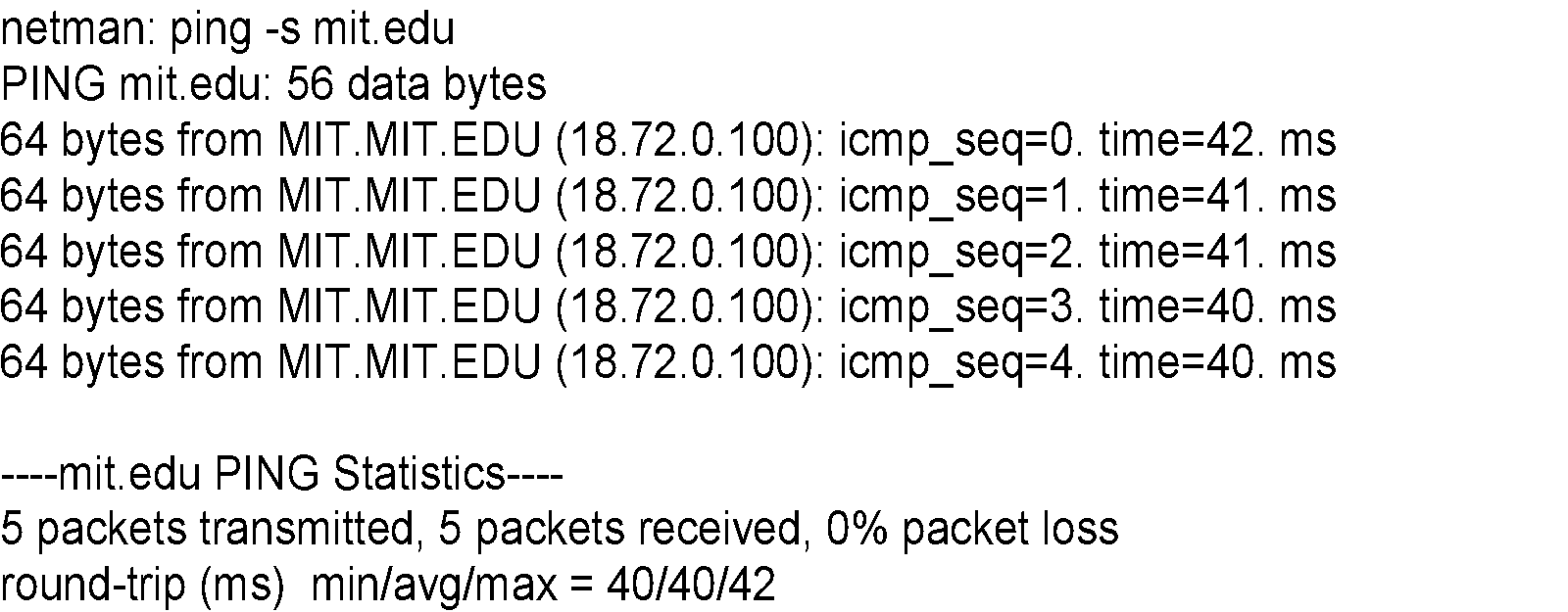 Network Management: Principles and Practice
©  Mani Subramanian and T. A. Gonsalves 2010
*
Chapter 9 	                   Network Management Tools, Systems, and Engineering
bing
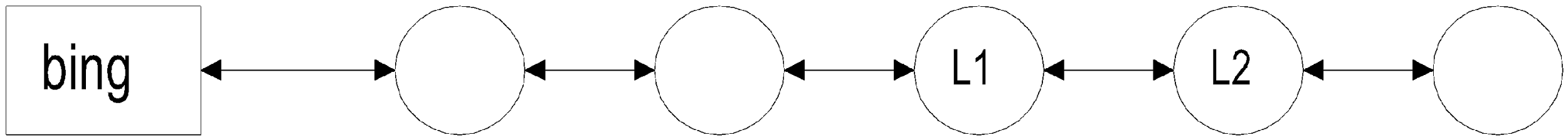 Used to determine throughput of a link
 Uses icmp_echo utility
 Knowing packet size and delay, calculates bandwidth
 bing L1 and L2 and the difference yields the bandwidth of link L1-L2
 Bandwidth of link L1-L2 could be higher than the  intermediate links.
Notes
bing (point-to-point bandwidth ping). The bing utility determines the raw throughput of a link by calculating the difference in round-trip times for different packet sizes from each end of the link.
Chapter 9 	                   Network Management Tools, Systems, and Engineering
snoop
Puts a network interface in promiscuous mode
 Logs data on
 Protocol type
 Length
 Source address
 Destination address
 Reading of user data limited to super user
Promiscuous mode is a security policy which can be defined at the virtual switch 

promiscuous mode can see all network traffic traversing the virtual switch
Notes
Example:  Options: -d for device interface and                 -c for counts
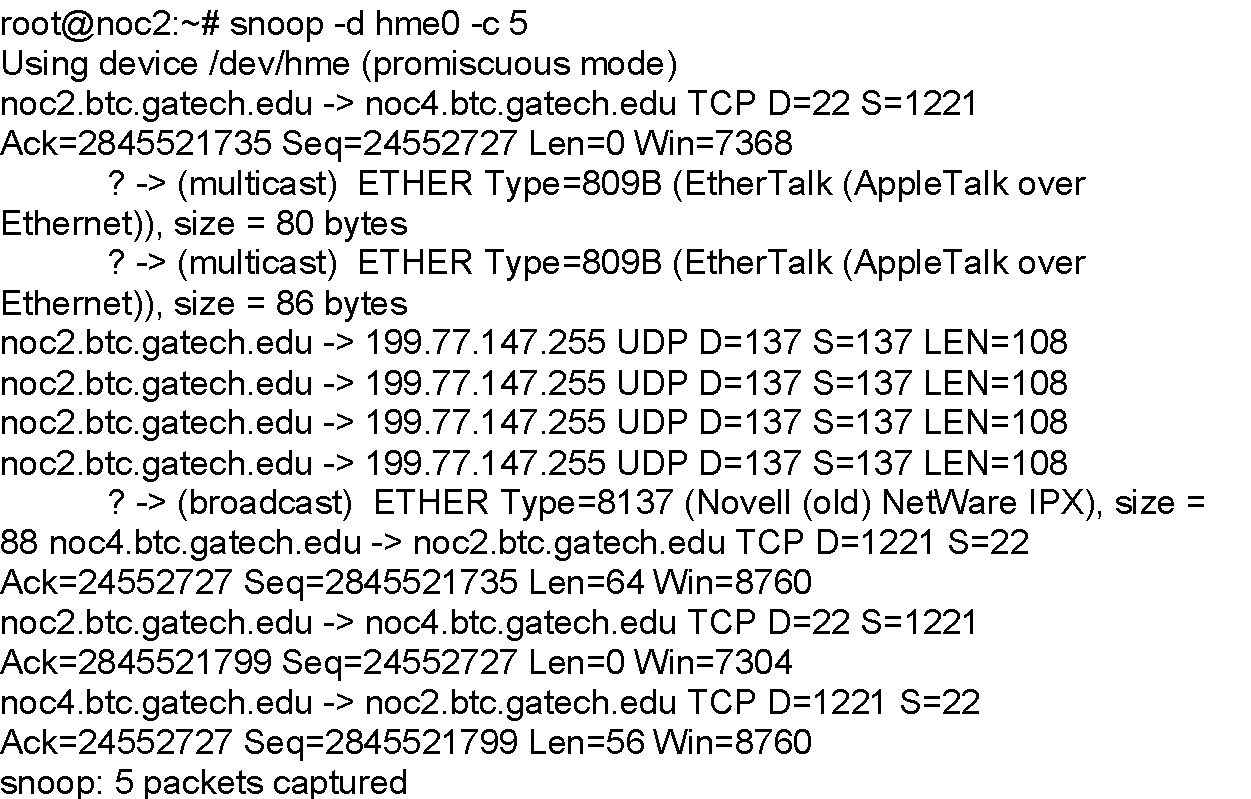 Network Management: Principles and Practice
©  Mani Subramanian and T. A. Gonsalves 2010
*
Chapter 9 	                   Network Management Tools, Systems, and Engineering
Ethereal (Wireshark)
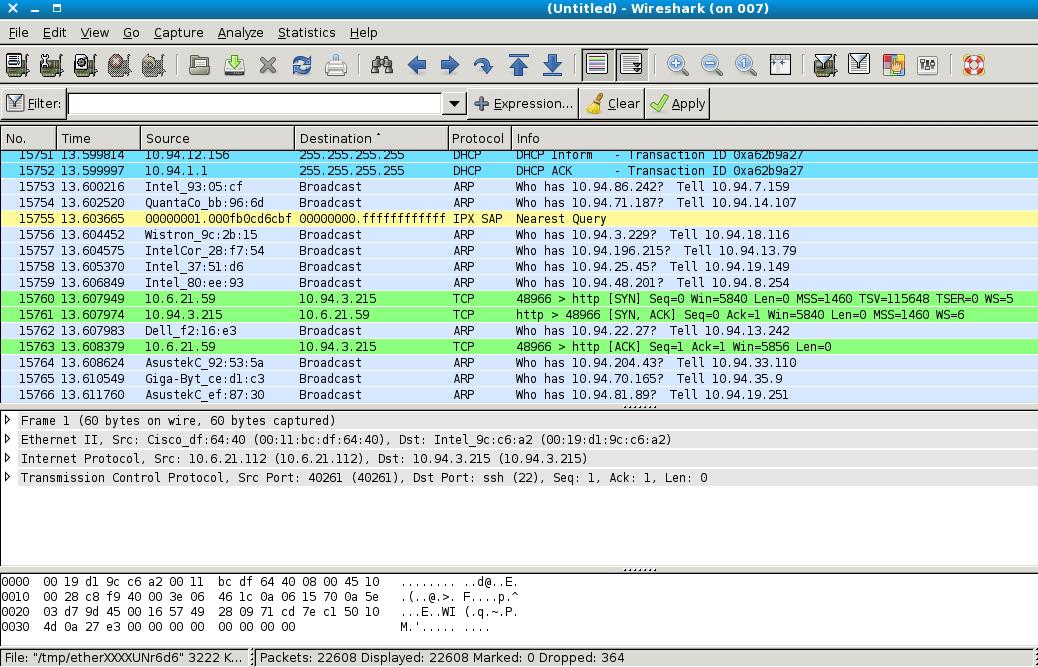 Notes
tcpdump and ethereal (also known as wireshark), put a network interface in a promiscuous mode,
In which raw data are gathered from the network without any filtering, and log the data.
Chapter 9 	                   Network Management Tools, Systems, and Engineering
tcpdump
Command: tcpdump
 Interprets and prints headers for:
	Ethernet	IP	ICMP
	TCP		UDP	NFS
	ND		ARP	Appletalk
 Useful for examining and evaluating the TCP   based traffic
 Available in UNIX system; FTP from ftp.ee.lbl.gov
Notes
Example: SNMP message
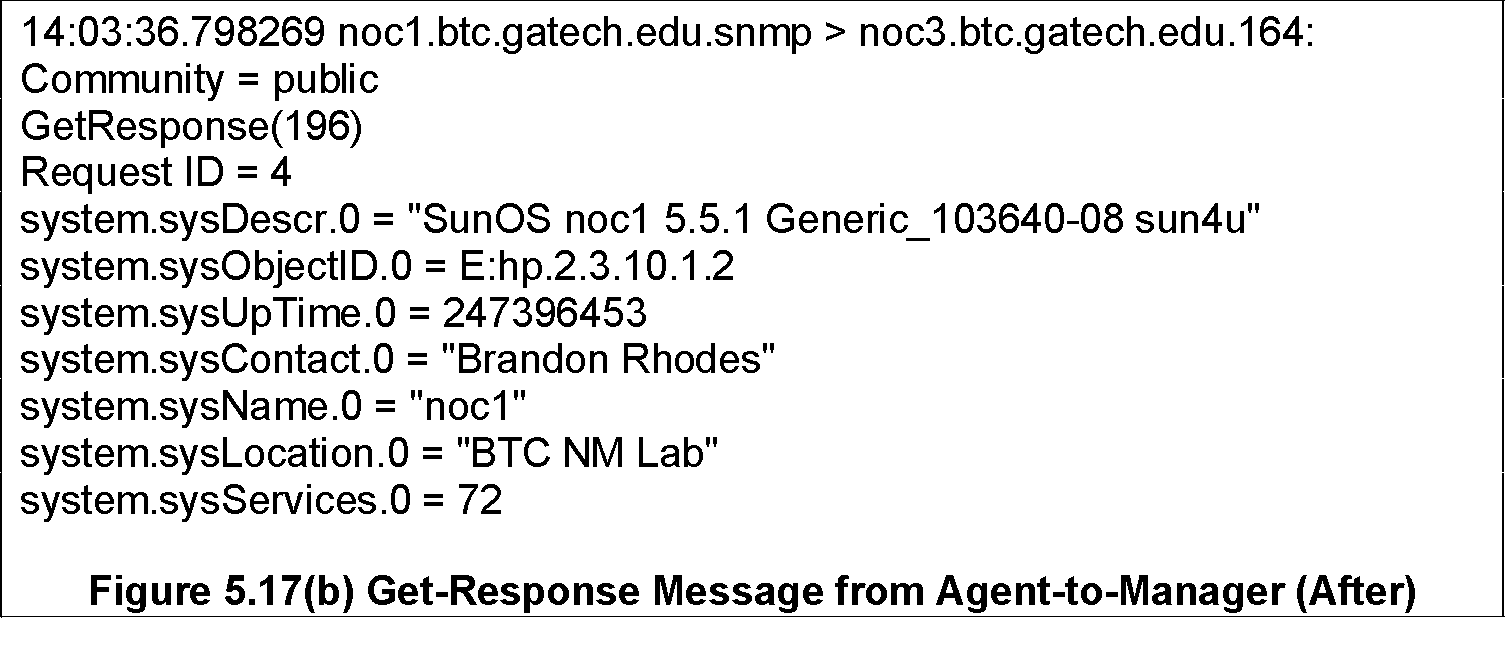 Network Management: Principles and Practice
©  Mani Subramanian and T. A. Gonsalves 2010
*
Chapter 9 	                   Network Management Tools, Systems, and Engineering
Network Routing Tools
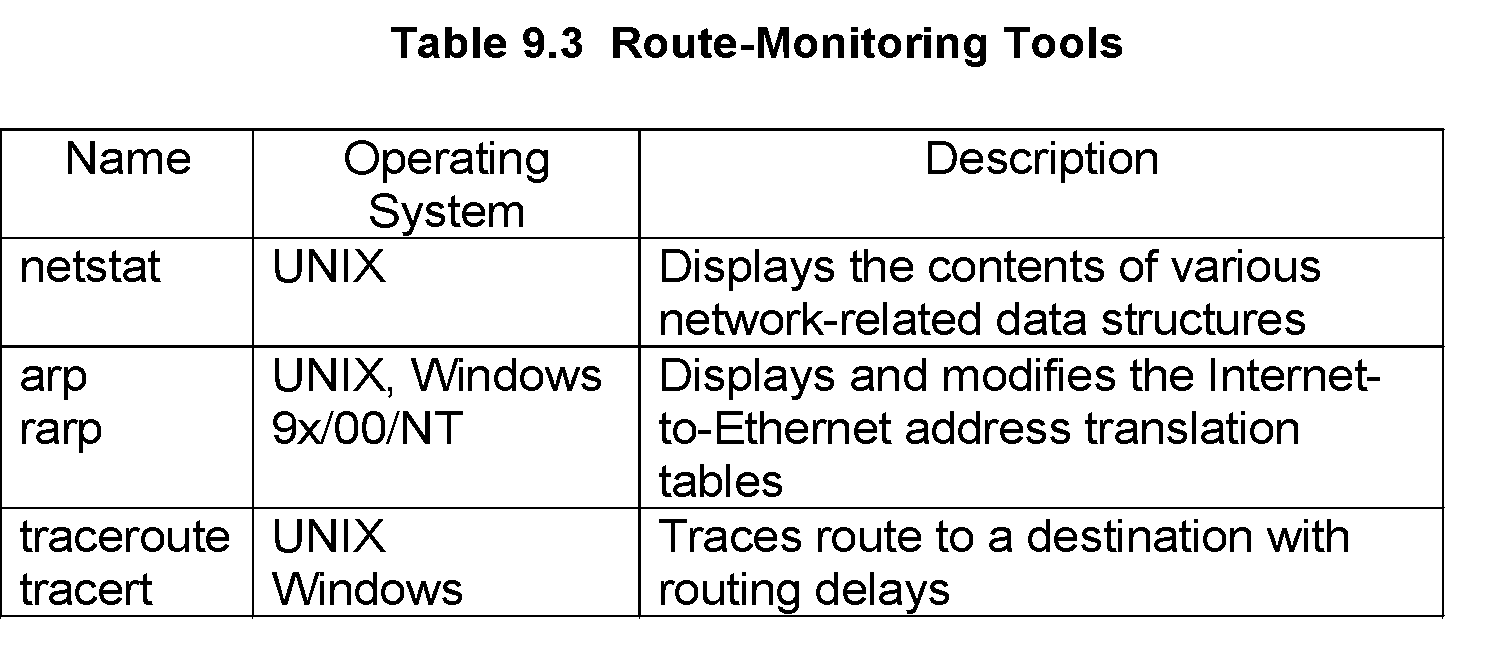 Table 9.3 lists three sets of route-monitoring tools. The netstat tool displays the contents of various network-related data structures in various formats, depending on the options selected. 
netstat is a useful diagnostic tool for troubleshooting. 

The arp tool displays and modifies the Internet-to-Ethernet address translation tables (ARP cache) used by the ARP.

traceroute (UNIX) or tracert (MS Windows), which is the basic tool used most extensively to diagnose routing problems. The tool discovers the route taken by packets from the source-to-destination through each hop. It is very useful in localizing the source of route failure. It is also useful in performance/packet delay evaluation as the result gives the delay time to each node along the route
Chapter 9 	                   Network Management Tools, Systems, and Engineering
Network Status
Figure 9.5  Routing Table using netstat -r
netstat -r
Routing tables

Internet:
Destination	         Gateway 		Flags  Refs 	 Use		Netif  Expire
Default	         gw.litech.net	UGC	  44	541550	de0	
172.16.15.1 	         gw.litech.net	UGH	  0	0		de0 
ah.litech.net	         0:80:48:ee:74:b4	UHLW 9	2653683	de0    202
uucp.litech.net      uucp.litech.net	UH	  0	0		lo0
sip-17.litech.net    big		UH	  0	5551		ppp3
dip-244.litech.net  gw.litech.net	UGH   0	2472		de0
univers-litech-gw  gw.litech.net	UGH	  0	47		de0
194.44.232	        gw.isr.lviv.ua	Ugc	  0	171831	ppp9
OSPF-ALL.MCAST.NET localhost	UH	  1	86491	lo0
OSPF-DSIG.MCAST.NE localhost	UH	  1	25127	lo0
Notes
Network Management: Principles and Practice
©  Mani Subramanian and T. A. Gonsalves 2010
*
Chapter 9 	                   Network Management Tools, Systems, and Engineering
Route Tracing
traceroute (UNIX) or tracert (MS Windows),
Command: traceroute (UNIX) / tracert (MS   TIME-EXCEED error report
 Available in most UNIX OS
 Windows)
 ICMP Also available from uc.msc.unm.edu
 Discovers route taken by packets from source to  destination
 Useful for diagnosing route failures
 Useful for detecting bottleneck nodes
Network Management: Principles and Practice
©  Mani Subramanian and T. A. Gonsalves 2010
*
Chapter 9 	                   Network Management Tools, Systems, and Engineering
Trace Route Sample 1
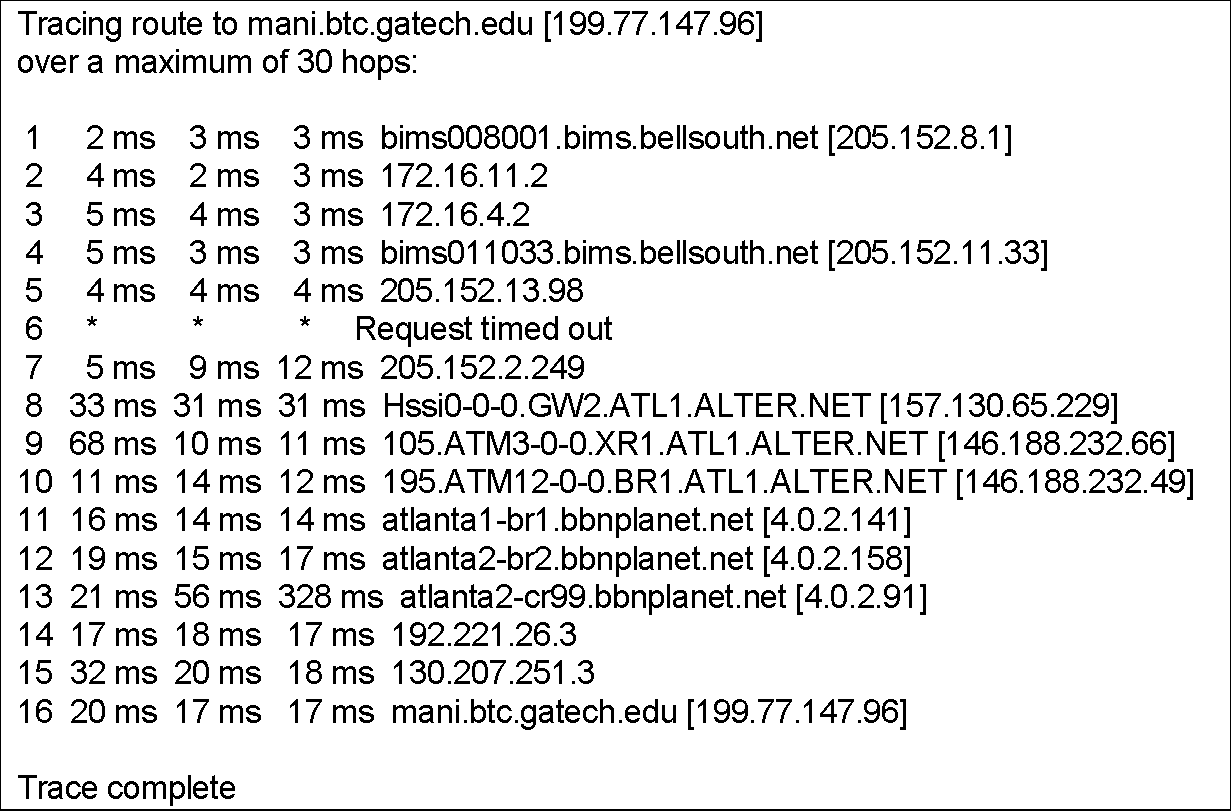 Notes
Network Management: Principles and Practice
©  Mani Subramanian and T. A. Gonsalves 2010
*
Chapter 9 	                   Network Management Tools, Systems, and Engineering
Trace Route Sample 2
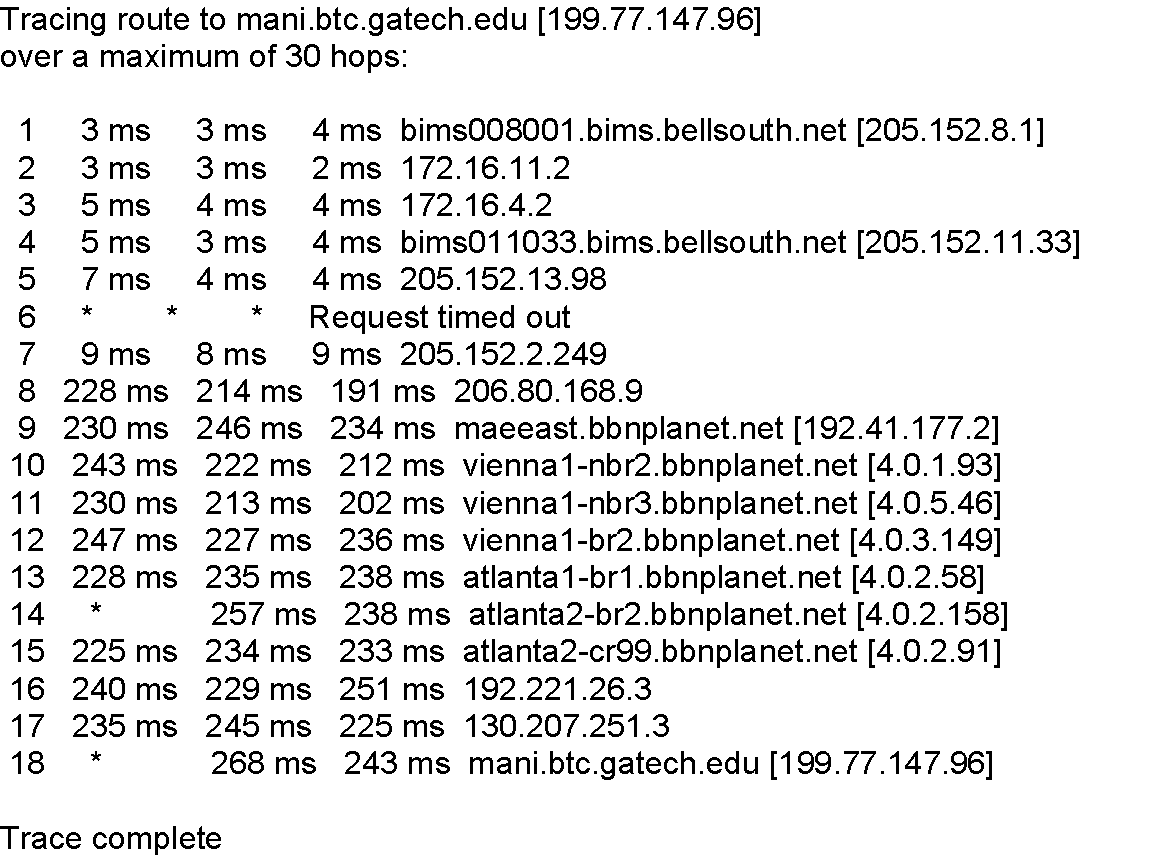 Notes
Network Management: Principles and Practice
©  Mani Subramanian and T. A. Gonsalves 2010
*
SNMP Tools
There are several tools available to obtain the MIB tree structure, as well as its values from a network element. Each of these tools has several implementations and functionality.

SNMP MIB tools are of three types: (1) SNMP MIB browser uses a graphical interface; (2) a set of SNMP command-line tools, which is primarily UNIX- and Linux/FreeBSD-based tools; and (3) Linux/FreeBSD-based tool, snmpsniff, which is useful to read SNMP PDUs.

SNMP MIB Browser.
An SNMP MIB browser is a user-friendly tool that can be accessed from public software libraries and can extract MIB-II of SNMPv1 or SNMPv2. Some can also acquire private MIB objects. You specify the host name or the IP address then information on a specific MIB object can be requested, and the response comes back with the object identifiers and values of the objects.
Figure 9.8 shows the results obtained by using a text-based browser to retrieve the system group from host 99.77.147.182.









SNMP Command-Line Tools. 
There are several SNMP command-line tools available in the UNIX, Linux, or FreeBSD and Windows OS environments. Command-line tools generate SNMP messages, which are get, get-next, getbulk, set, response, and trap.

SNMP Get Command. snmpget [options] host community objectID [objectID]
This command communicates with a network object using the SNMP get-request message. If the SNMP agent resides on the host with the matching community name, it responds with a get-response message returning the value of the objectID. If the get-request message is invalid, the get-response message contains the appropriate error indication.

SNMP Get-Next Command. snmpgetnext [options] host community objectID [objectID]
The command is similar to snmpget except  is especially useful to get the values of variables in an aggregate object, i.e., in a table.

SNMP Walk Command. snmpwalk [options] host community [objectID]
The snmpwalk command uses get-next-request messages to get the MIB tree for the group defined by the objectID specified in the request. It literally walks through the MIB.

SNMP Set Command. 
The snmpset command sends the SNMP set-request message and receives the get-response command.

SNMP Trap Command. 
The snmptrap command generates a trap message.


SNMP Sniff Tool. 
The SNMP Sniff tool, snmpsniff, is similar to the tcpdump tool and is implemented in Linux/FreeBSD environment. It captures SNMP packets going across the segment and stores them for later analysis.
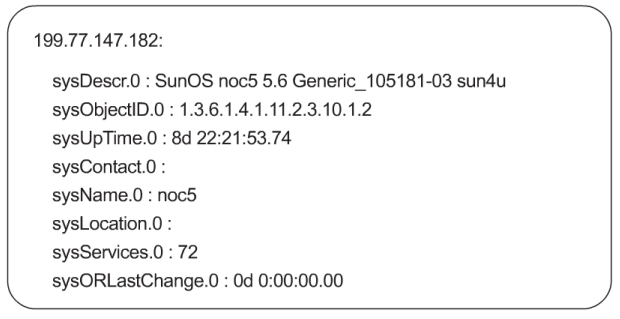 Chapter 9 	                   Network Management Tools, Systems, and Engineering
SNMP Tools
SNMP command-line tools
 SNMP MIB Browser with graphical interface
 snmpsniff: Linux/Free BSD based tool.  Reads PDUs. It captures SNMP packets going across the segment and stores them for later analysis.
Notes
Many tools available on public domain.
Chapter 9 	                   Network Management Tools, Systems, and Engineering
SNMP Command Tools
snmptest
snmpget
snmpgetnext
snmpset
snmptrap
snmpwalk
snmpnetstat
Notes
Test tool is an interactive tool to get values of several managed objects, one at a time.
Get, Get-next and Set are the SNMP commands that we learned under SNMP architecture / messages.  Execution of these will return an SNMP Response message.
SNMPWalk uses snmpgetnext to trace the entire MIB.
Network status command is used to test the status of network connections of a host.
Chapter 9 	                   Network Management Tools, Systems, and Engineering
SNMP Get Command
% snmpget noc5.btc.gatech.edu public system.sysDescr.0 

system.sysDescr.0 = OCTET STRING: "SunOS noc5 5.6 Generic_105181-03 sun4u"
Notes
Note that the value 0 at the end of the object id indicates that it is a single-valued scalar.
This command communicates with a network object using the SNMP gef-reguest message. The host may be either a host name or an IP address. If the SNMP agent resides on the host with the matching community name, it responds with a get-response message returning the value of the objectID.
Network Management: Principles and Practice
©  Mani Subramanian and T. A. Gonsalves 2010
*
Chapter 9 	                   Network Management Tools, Systems, and Engineering
SNMP Get Next Command
% snmpgetnext noc5.btc.gatech.edu public interfaces.ifTable.ifEntry.ifIndex.1 

interfaces.ifTable.ifEntry.ifIndex. 2 = INTEGER: 2
This command is especially useful to get the values of
variables in an aggregate object
Notes
Network Management: Principles and Practice
©  Mani Subramanian and T. A. Gonsalves 2010
*
Chapter 9 	                   Network Management Tools, Systems, and Engineering
SNMP Set Command
Command:  snmpset host community
The snmpset command sends the SNMP set-request message and receives the
get-response command.
Notes
Network Management: Principles and Practice
©  Mani Subramanian and T. A. Gonsalves 2010
*
Chapter 9 	                   Network Management Tools, Systems, and Engineering
Network Status
Command:  snmpnetstat Useful for finding status of network connections
% snmpnetstat noc5 public
Active Internet Connections
Proto Recv-Q Send-Q  Local Address Foreign Address (state)
tcp   0  0         *.*                    *.*                      CLOSED
tcp   0  0  localhost.46626   localhost.3456     ESTABLISHED
tcp   0  0  localhost.46626   localhost.3712     ESTABLISHED
tcp   0  0  localhost.46626   localhost.3968     ESTABLISHED
tcp   0  0  localhost.46626   localhost.4224     ESTABLISHED
tcp   0  0  localhost.3456     localhost.46626   ESTABLISHED
tcp   0  0  localhost.3712     localhost.46626   ESTABLISHED
tcp   0  0  localhost.3968     localhost.46626   ESTABLISHED
tcp   0  0  localhost.4224     localhost.46626   ESTABLISHED
tcp   0  0  noc5.41472         noc5.4480            ESTABLISHED
tcp   0  0  noc5.41472         noc5.4736            ESTABLISHED
tcp   0  0  noc5.4480           noc5.41472          ESTABLISHED
tcp   0  0  noc5.4736           noc5.41472          ESTABLISHED
Notes
Network Management: Principles and Practice
©  Mani Subramanian and T. A. Gonsalves 2010
*
Chapter 9 	                   Network Management Tools, Systems, and Engineering
SNMP Browser
Command:  snmpwalk host community [variable name]
Uses Get Next Command
Presents MIB Tree
Notes
199.77.147.182:	
    sysDescr.0 : SunOS noc5 5.6 Generic_105181-03 sun4u 
    sysObjectID.0 : 1.3.6.1.4.1.11.2.3.10.1.2 
    sysUpTime.0 : 8d 22:21:53.74 
    sysContact.0 : 
    sysName.0 : noc5 
    sysLocation.0 : 
    sysServices.0 : 72 
    sysORLastChange.0 : 0d 0:00:00.00

Figure 9.8  MIB Browser Example (text based) for System Group
Network Management: Principles and Practice
©  Mani Subramanian and T. A. Gonsalves 2010
*
Chapter 9 	                   Network Management Tools, Systems, and Engineering
SNMP Sniff
snmpsniff -I interface
 A tool in Linux / FreeBSD environment
 Puts the interface in promiscuous mode and captures snmp PDUs.
 Similar to tcpdump
Notes
It captures SNMP packets going across the segment and stores them for later analysis.
Chapter 9
2. Traffic Monitoring Tools
3. Network Routing Tools
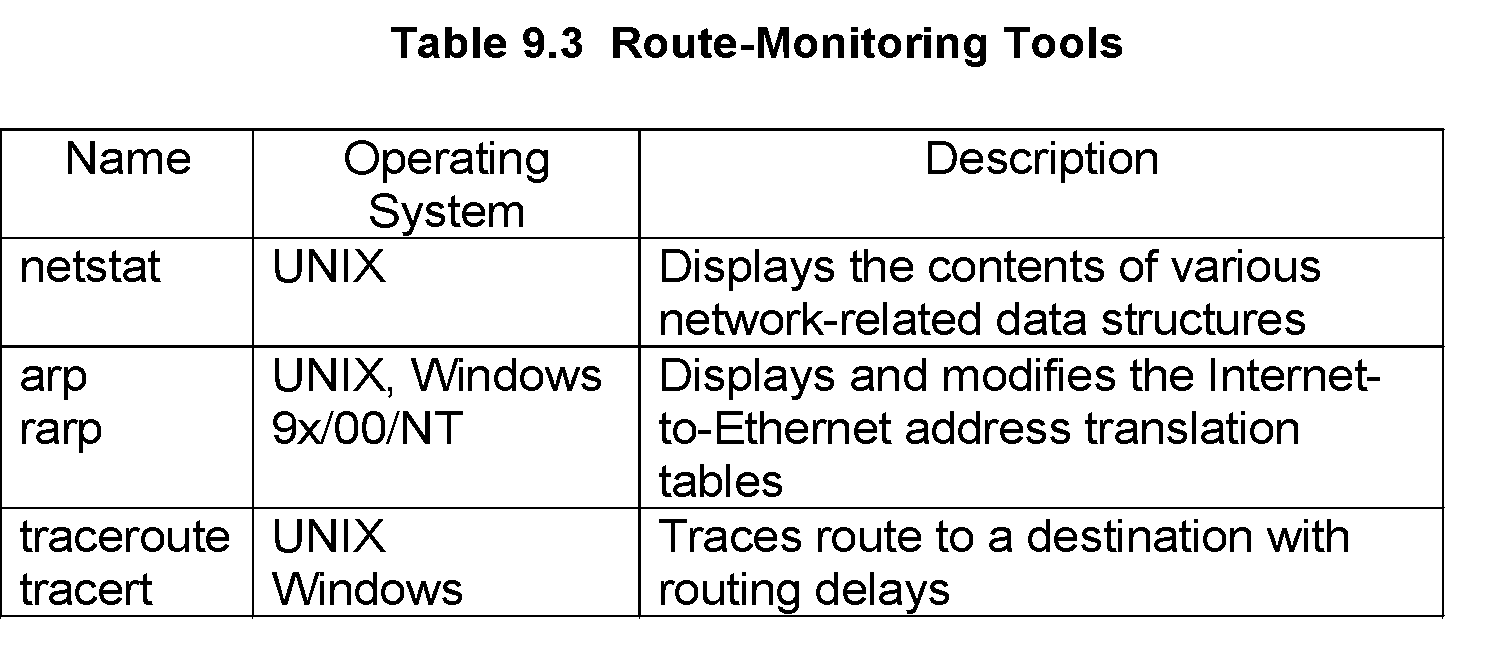 netstat is a useful diagnostic tool for troubleshooting. 

The arp tool displays and modifies the Internet-to-Ethernet address translation tables (ARP cache) used by the ARP.

traceroute (UNIX) or tracert (MS Windows), which is the basic tool used most extensively to diagnose routing problems. Is useful for:
Discovers route taken by packets from source to  destination
 Useful for diagnosing route failures
 Useful for detecting bottleneck nodes
SNMP Tools
ping and bing used to measure the propagation characteristics of the transmission path
 ethereal (a.k.a. wireshark), and tcpdump   (also snoop)  puts the network interface in promiscuous mode and logs the data
SNMP command-line tools
 SNMP MIB Browser with graphical interface
 snmpsniff: Linux/Free BSD based tool.  Reads PDUs. It captures SNMP packets going across the segment and stores them for later analysis.
Promiscuous mode is a security policy which can be defined at the virtual switch 
promiscuous mode can see all network traffic traversing the virtual switch
Command:  snmpnetstat Useful for finding status of network connections
Chapter 9 	                   Network Management Tools, Systems, and Engineering
Protocol Analyzer
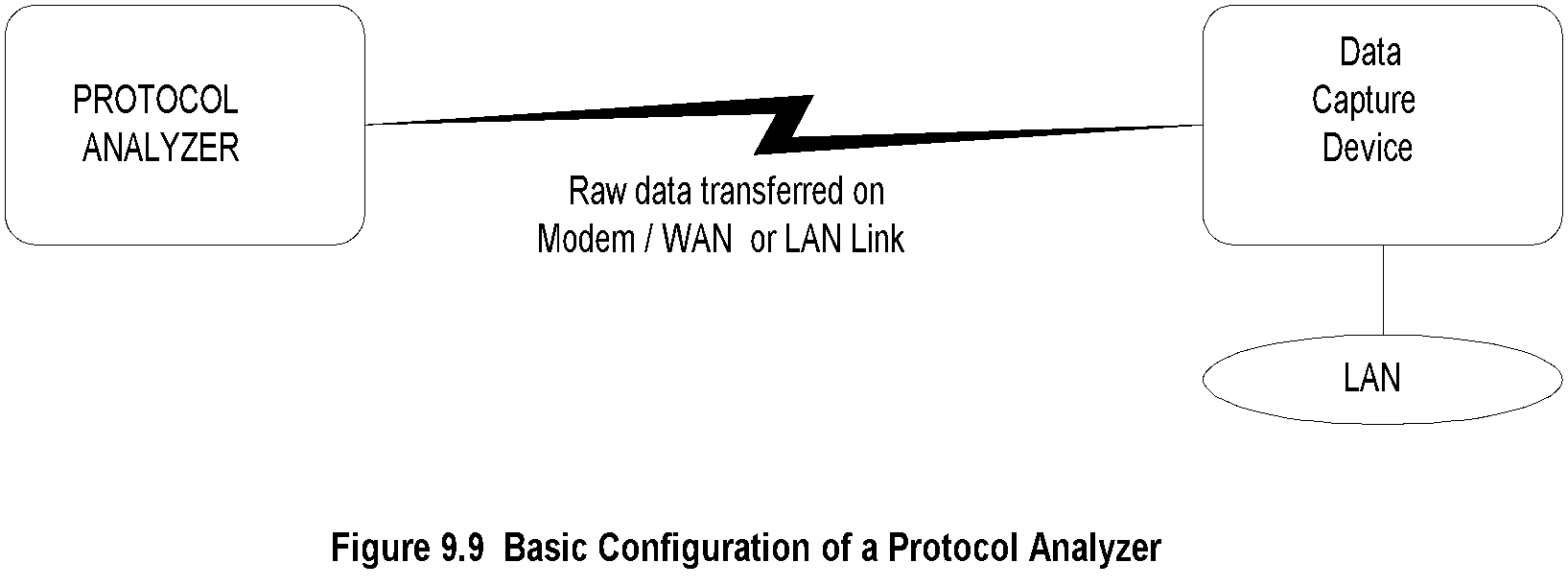 Notes
Analyzes data packets on any transmission line  including LAN
 Measurements made locally or remotely
 Probe (data capture device) captures data and transfers to the protocol analyzer
 Data link between probe and protocol analyzer   either dial-up or dedicated link or LAN
 Protocol analyzer analyzes data at all protocol levels
Chapter 9 	                   Network Management Tools, Systems, and Engineering
RMON Probe
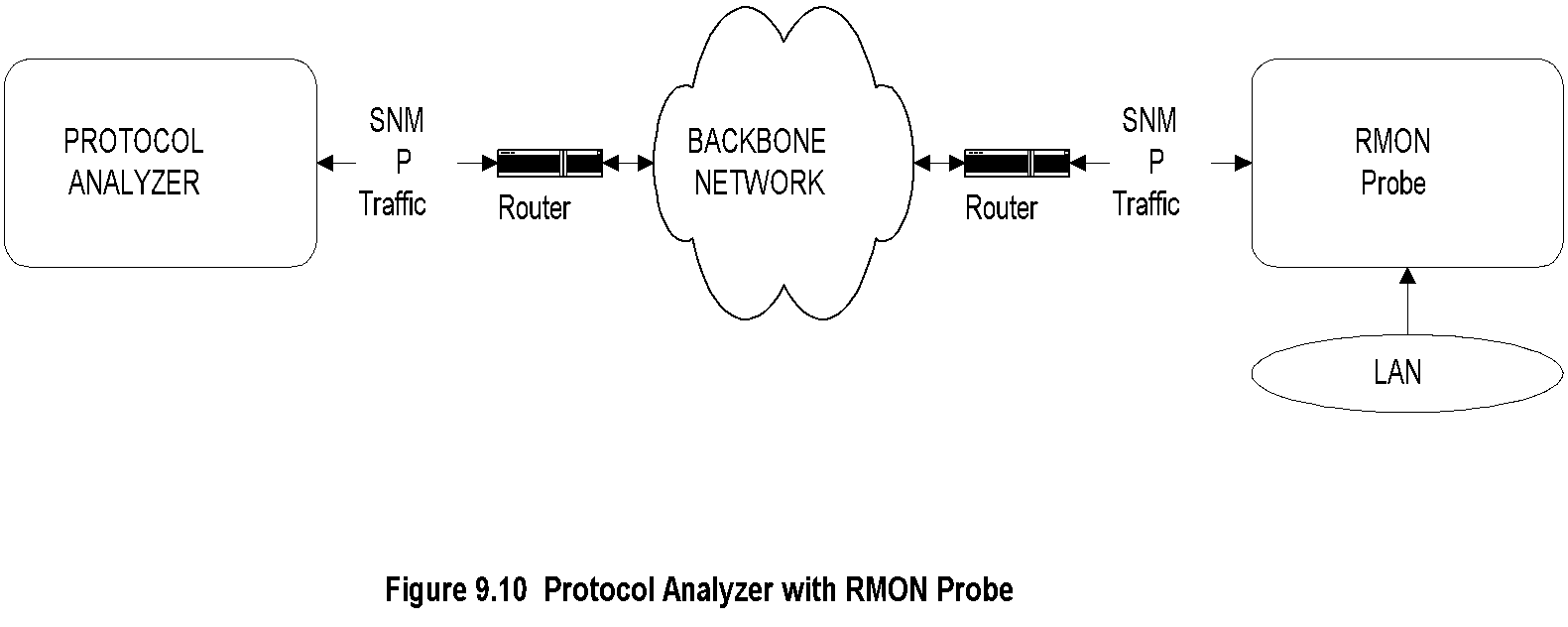 Notes
Network Associates Sniffer
 Stand-alone and Networked
 HP NetMetrix / HP OpenView
 Communication between probe and analyzer is using SNMP
 Data gathered and stored for an extended period of time and analyzed later
 Used for gathering traffic statistics and used for configuration management for performance tuning
A protocol analyzer functioning as a remote-monitoring analyzer collects data using an RMON probe.
Chapter 9 	                   Network Management Tools, Systems, and Engineering
Network Monitoring with RMON Probe
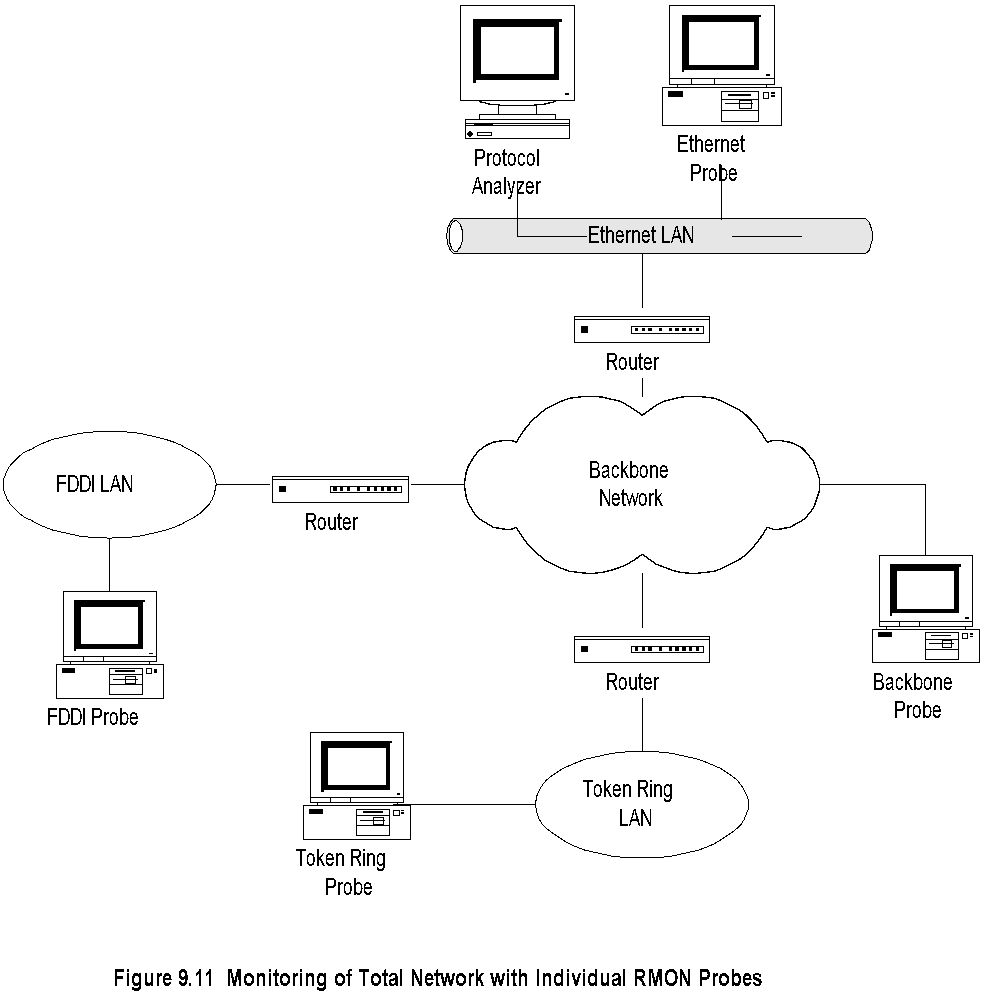 Chapter 9 	                   Network Management Tools, Systems, and Engineering
Network Statistics
Protocol Analyzers
 RMON Probe / Protocol analyzer
 MRTG (Multi router traffic grouper)
 Home-grown program using tcpdump
Notes
One of the best ways to gather network statistics is to capture packets traversing network segments
or across node interfaces in a promiscuous mode. We have learned that protocol analyzers do just that.
Thus, they are good tools to gather network statistics. Another way to gather network statistics is to
develop a simple application using a function similar to tcpdump, using a high-performance network
interface card and processor, and analyze the data for the required statistics. After all, that is the basis on
which protocol analyzers are built.
Chapter 9 	                   Network Management Tools, Systems, and Engineering
Traffic Load: Source
Traffic Load Monitoring

Traffic load monitoring can be done based on the source, the destination, and the source-destination pair. 
We may want to balance the traffic load among the various LAN segments, in which case we need to measure the total traffic in each network segment or domain. 
Data for traffic monitoring can be sampled at the data link layer using the RMON1 MIB history group. Traffic relevant to a host, either as source or as a destination, is available in the host group.
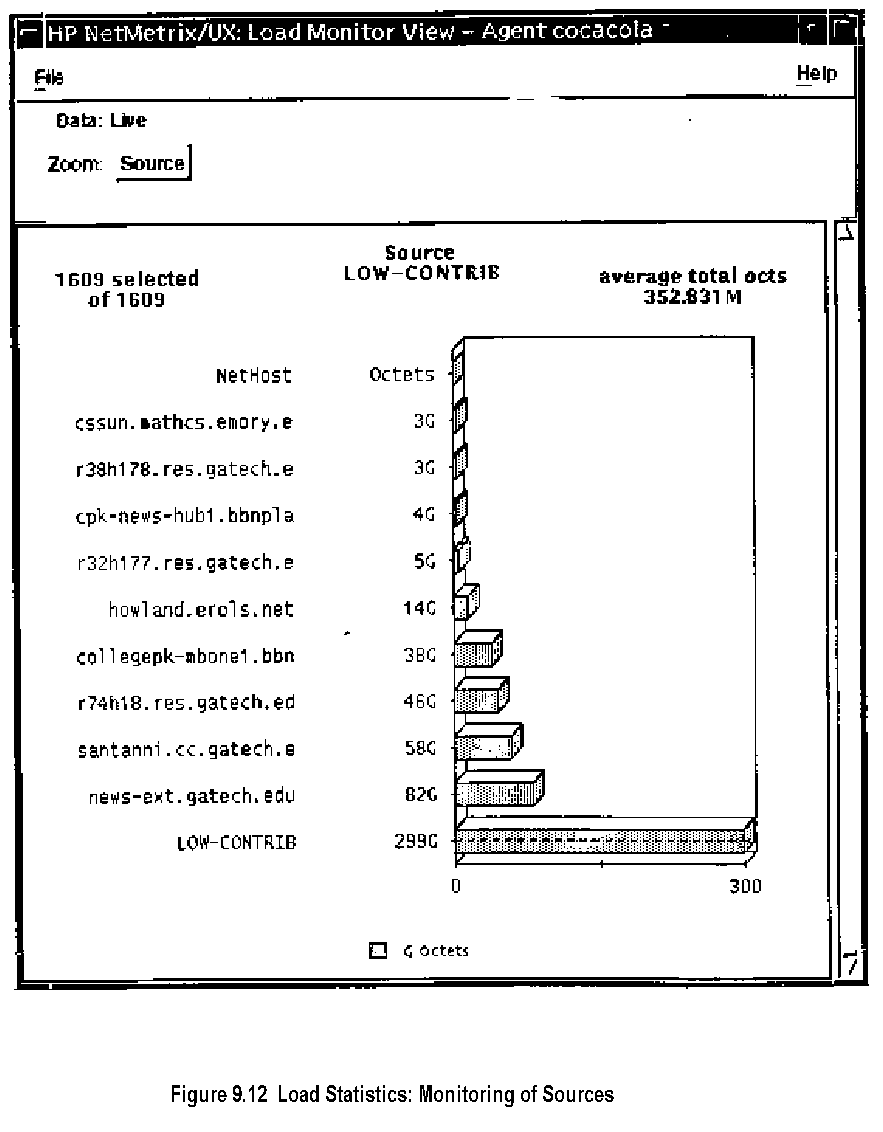 Chapter 9 	                   Network Management Tools, Systems, and Engineering
Traffic Load: Destination
Traffic Load: Conversation
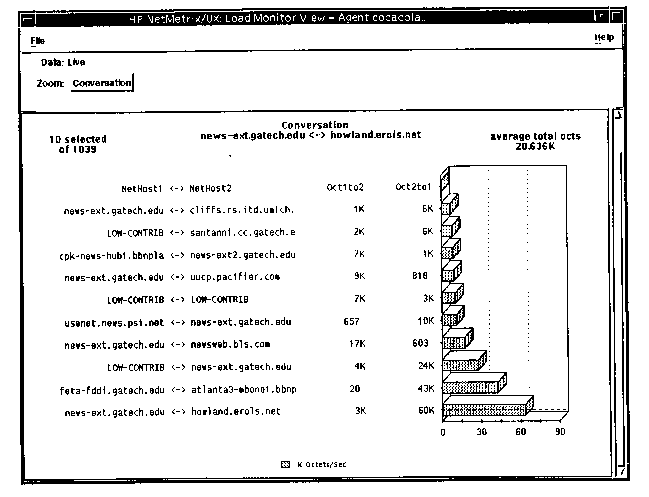 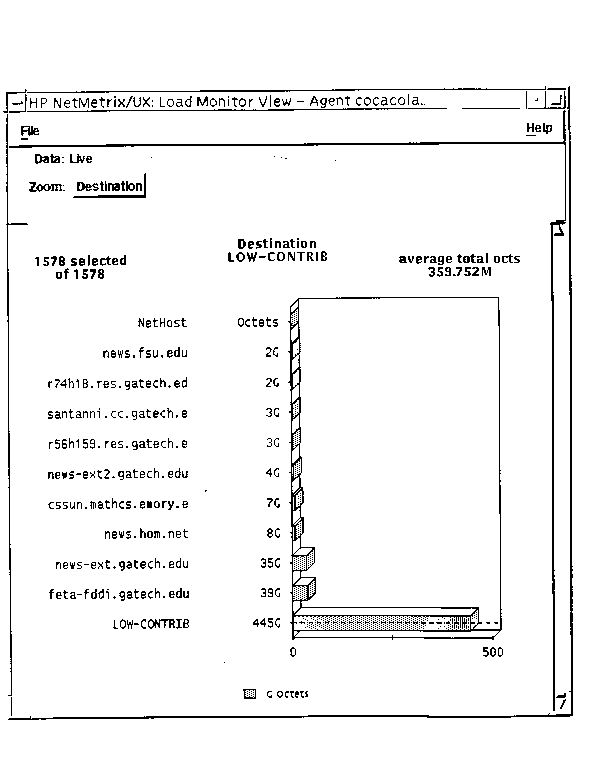 Figure 9.13  Load Statistics: Monitoring of Destinations
Chapter 9 	                   Network Management Tools, Systems, and Engineering
Protocol Distribution
Packets can be captured by data capture devices based on the filter set for the desired criteria. From the captured data, we can derive protocol statistics of various protocols at each layer of the OSI Reference Model. This is very useful at the application layer level. We can obtain the traffic load for different applications such as file transfer (FTP), Web data (HTTP), and news groups (NNTP). This information can be used for bandwidth management of real-time and non-real-time traffic.
Figure 9.15 shows the distribution of protocols at the data link (top left corner), network (top right corner), transport (bottom left corner), and application (bottom right corner) layers, obtained using NetMetrix LanProbe and a protocol analyzer. Data link and network layers show 100% LLC and IP protocols. The majority of the transport layer protocol packets belong to TCP and the next in order is UDP. The other category is undefined. At the application layer(s), the distribution contains HTTP (Web protocol), NNTP (news protocol), FTP-data, UDP-other, TCP-other, and undefined other. The Georgia Tech internet backbone network in which the measurements were made carries a complex variety of protocol traffic including multimedia traffic and next generation Internet traffic.
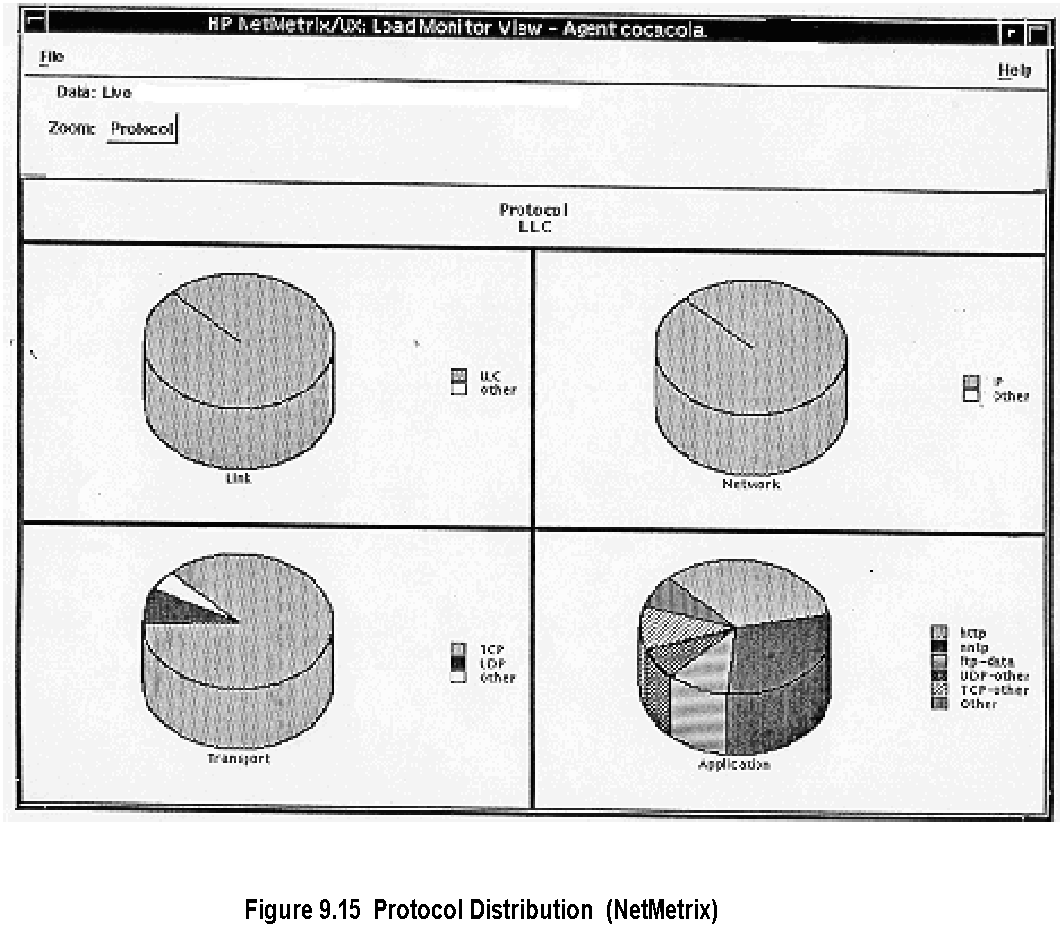 Chapter 9 	                   Network Management Tools, Systems, and Engineering
MRTG
Multi Router Traffic Grouper (Oeticker and Rand)
 www.ee.ethz.ch/stats/mrtg/
 Generates graphic presentation of traffic on Web
 Daily view
 Weekly view
 Monthly view
 Yearly view
Notes
The MRTG is a tool that monitors traffic load on network links, It generates a live visual representation of traffic data by reading the SNMP traffic counters on routers and creates graphs that are embedded into Web pages. These can be monitored using any Web browser